Sponsorluk
• Sponsorluğun İşleyişi ile İlgili Temel Teoriler
• Klasik Teoriler
• Güncel Teoriler
• Sponsorluk Yönetimi
• Sponsorluk Planlaması
• Sponsorluk Endüstrisinin 
Gelişimi
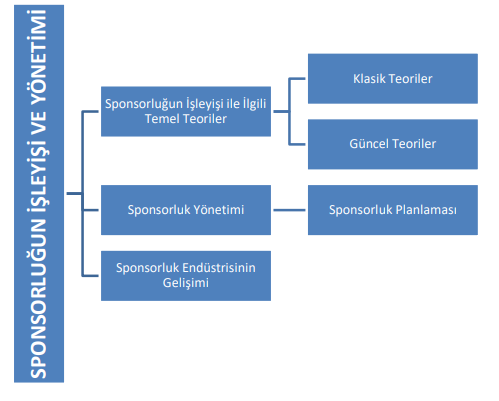 SPONSORLUĞUN İŞLEYİŞİ İLE İLGİLİ TEMEL TEORİLER 
     Sponsorluk araştırmaları konusu ile ilgilenen araştırmacılar ya da akademisyenler için 1980’li yılların başında önemli bir araştırma konusu hâline gelmiştir. Çeşitli disiplinlerden akademisyenler tarafından ilgilenilen bu alanda farklı teoriler (ikna teorileri, örgütsel teoriler, strateji vb.) ileri sürülmüştür.
KLASİK TEORİLER
   Denge teorisi
 Denge teorisi, davranış psikolojisinden alınarak uyarlanmıştır. Pazarlamacılar tarafından üçlü ilişkilerin dengeli ya da dengesiz olduğunu anlamlandırmak için kullanılır. Bu teori Heider tarafından oluşturulmuş ve bireylerin bir şekilde bağlandıklarını algıladıkları nesnelerle arasındaki ilişkileri incelemektedir.
Daha önce yapılan çalışmalarda denge teorisi ikili bir bağlamda incelenmiştir. Ancak yakın zamanlı çalışmalarda sponsorluk unsurunu daha iyi anlamak için araştırmacılar denge teorisini üçgensel bir ilişki ağından oluşturmuşlardır. Bunlar; sponsor, desteklenen ve tüketicidir.
                   Vakıfbank                 Bayan Voleybol Takımı

                                     Tüketici
Denge teorisine göre, sponsorluk uygulamasında tarafların algılanması konusunda kişilerde bir isteksizlik ya da dengesizlik ortaya çıktığı zaman, bireyler bu duygulardan arınmak için tutum değiştirmeye çalışırlar.
Örneğin, bireyin sevmediği bir kuruluş ya da markanın sponsorluğunu gördüğü etkinlik hoşuna gitmeyebilir. Ya da etkinlik sevdiği bir kuruluşun sponsorluğunda gerçekleştirildiğinde hoşuna gidebilir (Şekil 3.1 ve Şekil 3.2).
Tüketici       sponsor         desteklenen    sevdiyse hoşuna gider.
Tüketici       sponsor         desteklenen    sevmediyse hoşuna gitmez.
Şekil 3.1’de görüldüğü üzere, bir kuruluş kendi ürünleriyle stratejik bir uyum sağladığına inandığı bir etkinliğe sponsor olmaya karar verebilir. Bu durum, sponsor ile desteklenen arasında pozitif bir ilişki kurar. Bu arada, tüketici bazı nedenlerden dolayı desteklenen etkinlik veya organizasyona karşı önceden olumlu bir tutum sergileyebilir.
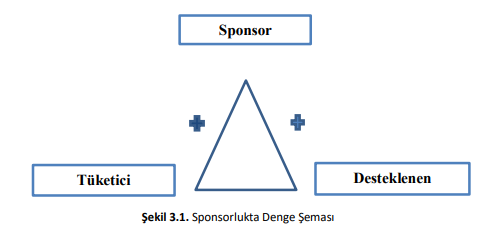 Şekil 3.2’ye göre, sponsor olunan etkinlik veya organizasyona yönelik tüketicinin olumlu bir tutumu söz konusu değil ise böyle bir durumda denge teorisine göre bireylerin inançlarında uyum istendiği için olumsuz duyguların gelişmesi olasıdır. Örneğin, toplumun sahip olduğu değerlerle uyumlu olmayan bir kültürel organizasyon ticari çıkar beklentisiyle A firması tarafından desteklendiğinde hâliyle bir dengesizliğin oluşması muhtemeldir.
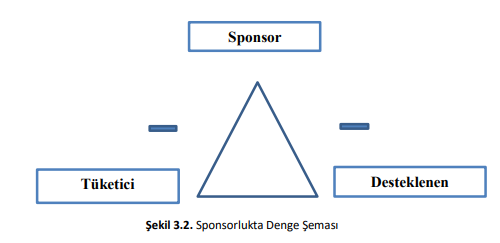 Şema teorisi
   İlişkisel bellek teorisi içine yerleştirilen önemli bir kavram olan şema teorisi, sponsorluk araştırmacıları tarafından kullanılır. Şemalar kuramı, temelde bilgi hakkında bir kuramdır. Şema kuramına göre, tüm bilgiler zihinde “şema” olarak adlandırılan birimlerde toplanır. Bu birimlere konan bilgiler, bilginin yanı sıra bu bilginin nasıl kullanılacağına dair bilgiler de içermektedirler. Şemalar tüm kavramlar hakkındaki bilgileri içerirler.
Bir şema, bir kavram, kişi veya olay hakkında bilgi tutabilir. Kişi yeni bir bilgiye maruz kaldığında bu bilgiyi önceki bilgiyle karşılaştırır.
Eğer sponsor ile faaliyet arasındaki ilişki uygun bulunursa kişilerin sponsoru olumlu gördüğü sonucuna ulaşılır. Fakat sponsorluk şeması eşleşmez ise verilen cevap olumsuz olacaktır.
Etki hiyerarşisi teorisi
  Etki hiyerarşisi teorisi, 1961'de Robert J. Lavidge ve Gary A. Steiner tarafından geliştirilmiştir. Bu pazarlama iletişimi modeli, bir ürün reklamının görülmesinden ürün satın almaya kadar olan süreçte altı adım olduğunu ileri sürer (Şekil 3.3). Reklam verenin işi, müşteriye bu altı adımı benimsetmek ve ürünü satın almaya teşvik etmektir.
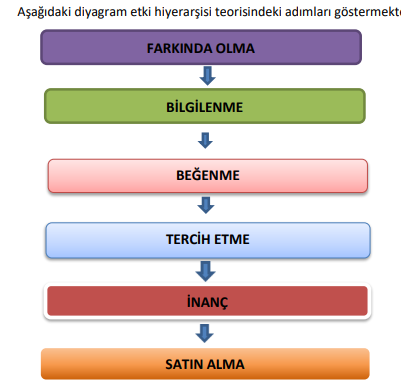 Farkında olma: Müşteri, reklam yoluyla üründen haberdar olur. Bu zor bir adımdır, reklamı gördükten sonra müşterinin ürün markasından haberdar olacağının garantisi yoktur. Müşteriler her gün birçok reklam görür ancak yalnızca küçük bir ürünün markasını hatırlayabilirler.
Bilgilenme: Müşteri, örneğin internet, perakende danışmanları ve ürün ambalajı yoluyla ürün hakkında bilgi edinmeye başlar. Tüketiciler istedikleri bilgiyi alamazlarsa rakip markalara hızlı bir şekilde geçecektir.
Beğenme: Bu adım, müşterinin ürününüzü beğenmesini sağlamakla ilgilidir. Bir reklam veren olarak müşteriyi ürününüzü beğenmeye teşvik etmek için hangi özellikleri teşvik edebileceğinizin planlamasını iyi bir şekilde gerçekleştirmeniz gerekmektedir. 
Ambalaj, materyal, boyut, renk, yazılım gibi.
Tercih etme: Tüketiciler birden fazla ürün markasını beğenebilir ve bunlardan herhangi birini satın alabilir. Bu aşamada reklam verenler, tüketicinin rakip ürünlerden ayrılmasını ve kendi ürünlerine odaklanmasını isteyeceklerdir.
İnanç: Bu aşama, müşterinin ürünü satın alma arzusunu yaratmakla ilgilidir. Reklam verenler, tüketicilerin ürünü test etmesini veya örnek ürünü kullanmasını sağlayarak inanmalarını teşvik edebilir. Örneğin, tüketiciler bir test sürüşü ile araba almaya veya ücretsiz bir gıda ürünü örneğini kullanmaya davet edilir.
Satın alma: Yukarıdaki aşamaları takip eden reklam veren, müşterinin ürünlerini satın almasını ister. Bu aşamanın basit ve kolay olması gerekir, aksi takdirde müşteri zorlaşan satın alma şartlarından dolayı vazgeçebilir. Örneğin, çeşitli ödeme seçenekleri satın almayı teşvik ederken karmaşık ve yavaş bir web sitesi satın almayı teşvik etmeyebilir.
Diğer yazarlardan Lavidge ve Steiner, altı adımda oluşacak tüketici davranışının üç aşamaya ayrılabileceğini önermiştir. Bunlar; bilişsel, duyuşsal ve konvansiyoneldir. 
 Bilişsel (düşünme): Tüketicinin ürünün farkına varması ve ürünle ilgili bilgiyi toplaması,
 Duyuşsal (duygu): Tüketicinin ürünü sevmesi ve tercih etmesi,
 Konvansiyonel (davranış): Tüketicinin ürünü satın alması.
İkna etkisi teorisi
  Bir iletişim uygulaması olarak sponsorluk pazarlaması, başlangıçta bilginin bilişsel işlemesine dayanan ikna teorileri kullanılarak incelenmiştir. Tüketici, sponsorluk bilgilerine maruz kaldıkça sürekli büyüyen bir bilgi programında markaya ilişkin bilgileri de yığılarak artacaktır. Bu süreç tüketicinin ikna edilmesini sağlayacaktır.
Güncel Teoriler
   Sponsorluk, doğrudan ikna etme niyetiyle görülen reklamlardan farklı olarak, ikna etmeye yönelik dolaylı / gizli bir girişimdir. Sponsorluktan elde edilen ve imaj ile birleştirilen bu faktör tüketicinin savunma mekanizmalarını düşürmektedir. Oysa reklamları izlerken bireyin savunma mekanizmaları yüksek olmaktadır.
Sosyal değişim teorisi
   Bireyler günlük yaşam içerisinde bir dizi ekonomik ve sosyal değişime katılır. Örneğin, işveren tarafından verilen iş, bir ödeme karşılığında işçiler tarafından üretilmektedir. 
     Sosyal değişim teorisi tarafından tanımlanan unsur; temel bir inanç ve gönüllü karşılıklılıktır.
Sponsor, desteklenen ve tüketici bir sponsorluk uygulamasındaki üç unsur olarak görülebilir. Tüketiciler, sponsoru favori bir takımın veya bir sporcunun (desteklenen) çok önemli yardım sağlayıcısı olarak algılayabilirler.
Sosyal kimlik teorisi
    Sosyal kimlik teorisine göre insanlar, kendilerini ve başkalarını çeşitli sosyal kategorilerde sınıflandırırlar.  Bireyler yaş, cinsiyet gibi farklı sınıflandırma şemalarını kullanır.  Bireyin öz kavramı, kişisel ve sosyal kimliğine dayanır.
Kişisel kimlik, bir bireyin fiziksel özelliklerine, psikolojik özelliklerine ilişkin niteliklere dayanırken sosyal kimlik ise bir bireyin bir gruba üyeliğine dayanır. Bu grup üyeliği, bireye belli bir dereceye kadar duygusal değer ve önem kazandırır.
SPONSORLUK YÖNETİMİ
   Hedef kitlede algının güçlendirilmesinde iletişim stratejileri kullanılarak yönetim aşaması iyi planlanmalıdır.
Pazarlama iletişim karmasının gerçekleştirilmesindeki yaygın başarısızlık, farklı iletişim alanlarında ayrım yapmak yani sponsorluğu, reklamı, halkla ilişkileri ve doğrudan pazarlamayı ayrı bileşenler olarak ele almaktan kaynaklanmaktadır.
Başarılı iletişim hedeflerinin gerçekleştirilmesi için çok disiplinli bir yöntem yaklaşımı ile birlikte her marka ayrı ayrı yönetilmelidir. Örneğin, herhangi bir organizasyon yapacağı bir etkinlikte, halkla ilişkiler eylemini reklam uygulamasıyla ilişkilendir(e)mezse beklenen sonucu elde edemeyecektir.
Halkla ilişkiler + reklam ilişkilendirilmezse: beklenen sonuca ulaşamaz.
Sponsorluk Planlaması
  Sponsorluk yönetiminin doğru bir şekilde yürütülmesi için planlamanın iyi bir şekilde yapılması gerekir. Bir kurumun ya da kuruluşun hem maddi hem manevi kaynaklara sahiplik durumu olabilir. Ancak genellikle  önemli olan taklit edilmeyen maddi olmayan kaynaklardır. Bir ürün kopyalanabilir, taklit edilebilir.
Sponsorluk yönetimi için yapılacak olan ilk iş pazarlama planlamasının oluşturulmasıdır. Geleceği öngören bu planlama sponsorlukta seçim sürecini, yönetimde elde edilecek başarıyı önemli ölçüde etkiler.
Güçlü bir sponsorluk uygulaması, pazar payı düşmekte olan bir ürün için pazarda yeniden tutunmasına neden olabilir.
Marka planlaması
  Kurum ya da kuruluşun hedef pazarına yönelik marka farkındalığının yaratılmasında sponsorluk uygulaması son derece önemlidir.  Bu kapsamda pazarlama karmasının (ürün, fiyat, yer ve tanıtım) ve uygulanacak sponsorlukların formülasyonu önem kazanır.
Gittikçe daha rekabetçi pazarlarda, bu planlama aşamasındaki ihtiyaç, bir markayı rakiplerinden farklı kılmaktır. Çünkü ‘konumlandırma’ markaya farkındalık kazandıran bir yaklaşımdır.
  Konumlandırma “Malı tüketici zihninde belirli bir yere yerleştirmektir.”
SPONSORLUK ENDÜSTRİSİNİN GELİŞİMİ
 1984-1987 yılları arasında dünya çapında sponsorluk faaliyetlerine yapılan harcamaların 2 milyar dolardan 18,1 milyar dolara yükseldiği görülmüştür.
Son yıllarda ise dünyada sponsorluk harcamalarının önceki dönemlere göre %4 civarında arttığı, Türkiye’de bunun iki katı kadar %8’lik bir artış sağlandığı ileri sürülmektedir. Dünyada ve Türkiye’de sponsorluk harcamalarından aslan payını spor; özellikle de futbol almaktadır. Şöyle ki dünyadaki sponsorluk harcamalarının %70’i spor faaliyetlerine gitmektedir.
Sanat etkinlikleri ve festivallere ayrılan oran ise %9 seviyesindedir. Ancak kültür sanat faaliyetlerine ayrılan payın her yıl arttığı belirtilmektedir. Özellikle yaz aylarında artan konser ve etkinlikler kuruluşların sponsorluk gözdeleri olmayı sürdürmektedir.
Sponsorluk endüstrisinin gelişiminde üç temel unsur öne çıkmaktadır. Bu unsurlar;
 Ekonomik gelişme,
 Sosyal değişim,
 Teknolojik devrim
Ekonomik gelişme, sponsorluğa bir pazarlama aracı olarak odaklanmaktadır. Çünkü eğlence amaçlı olarak kullanılan daha fazla maddi kaynak ortaya çıkmaktadır.
Sosyal değişim, şirketlerin toplumdaki rollerini nasıl gördüğünü etkilemiştir. Şirketlerin sosyal ve çevresel etkileri de göz önünde bulundurmaları gerekmiştir.
Sponsorluk endüstrisinin gelişimini etkileyen en önemli unsur teknoloji alanında yaşanan gelişmelerdir. Tablo 3.1’de görüldüğü üzere sınırlı sayıda tek yönlü kanallardan iki yönlü etkileşimlerin yaşandığı ortam bolluğuna kayma, tüketicilerin beklentilerini çarpıcı bir şekilde değiştirmiştir.
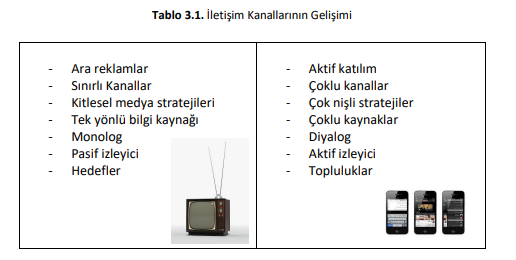 DEĞERLENDİRME SORULARI
1. Aşağıdakilerden hangisi etki hiyerarşisi modelinde yer alan unsurlardan biri değildir?
a) Farkında olma
b) Bilgilenme
c) Denge
d) İnanç
e) Satın alma
2. Aşağıdakilerden hangisi tüketicilerin bir firmanın sponsorluk stratejilerine karşı davranışsal ve duyuşsal olarak cevap verdiklerini belirten teoridir?
a) Denge
b) Sosyal kimlik
c) Sosyal değişim
d) Etki hiyerarşisi
e) Şema
3. Aşağıdakilerden hangisinde sponsorluk endüstrisinin gelişimini sağlayan üç temel unsur doğru verilmiştir?
a) Sosyal- Teknolojik- Ekonomik
b) Sosyal- Siyasi- Ekonomik
c) Siyasi- Ekonomik- Teknolojik
d) Sosyal- Bilimsel- Teknolojik
e) Teknolojik- Bilimsel- Siyas
4. …………………………….., bir organizasyonun reklamcılık ve halkla ilişkiler 
uygulamalarıyla entegre bir şekilde olması gerekir. Cümlede boş bırakılan yere aşağıdakilerden hangisi getirilmelidir?
a) Kurumsal yönetimin
b) Marka planlamasının
c) Pazarlama planlamasının
d) Kurumsal işleyişin
e) Sponsorluk yönetiminin
5. Aşağıdakilerden hangisi sponsorluk endüstrisinin gelişimini sağlayan 
teknolojik unsurlardan biri değildir?
a) Aktif katılım
b) Çoklu kanallar
c) Aktif izleyici
d) Monolog
e) Diyalog
6. Aşağıdakilerden hangisi pazarlama iletişiminde bir ürün reklamının görülmesinden ürün satın almaya kadar altı adım olduğunu ileri süren teoridir?
a) Denge teorisi
b) Şema teorisi
c) Etki hiyerarşisi teorisi
d) Sosyal kimlik teorisi
e) Güncel teori
7. Aşağıdakilerden hangisi sponsorluk endüstrisinin gelişimini etkileyen en önemli unsurdur?
a) Teknolojik gelişmeler
b) Siyasi gelişmeler
c) Sosyal gelişmeler
d) Ekonomik gelişmeler
e) Bilimsel gelişmeler
8. Heider tarafından oluşturulmuş ve bireylerin bir şekilde bağlandıklarını  algıladıkları nesnelerle arasındaki ilişkileri inceleyen teori aşağıdakilerden hangisidir?
a) Şema
b) Etki hiyerarşisi
c) Sosyal kimlik
d) Sosyal değişim
e) Denge
9. Lavidge ve Steiner, altı adımda oluşacak tüketici davranışının üç aşamaya ayrılabileceğini önermiştir. Tüketicinin ürünün farkına vardığı ve ürünle ilgili bilgiyi topladığı aşama aşağıdakilerden hangisidir?
a) Denge teorisi
b) Şema teorisi
c) Bilişsel
d) Duyusal
e) Konvansiyone
10. Aşağıdakilerden hangisi sponsorluğun işleyişi ile ilgili teorilerin gelişiminde ortaya çıkan unsurlardan biri değildir?
a) Amaçlar, etki ölçümleri ve yönetsel uygulamalar
b) Sponsorluğun etkililiği üzerinde öne çıkan faktörler
c) Sinsi pazarlama
d) Sponsorlukta ikna süreci 
e) Sponsorluk endüstrisinin gelişi